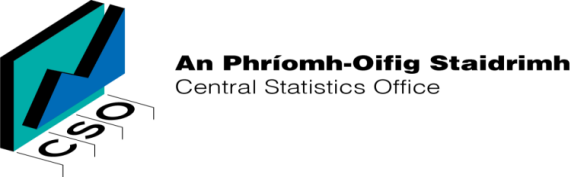 CreatingPX Files
Paul Rockley
FSLG - 29th September 2016
www.cso.ie
1
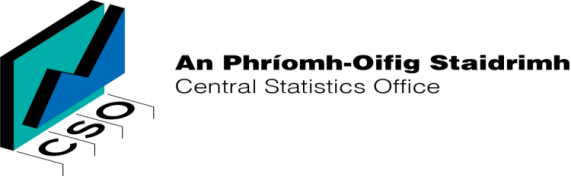 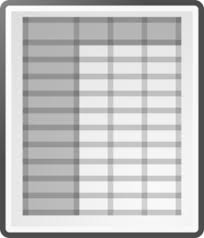 PX-file
First steps
Moving to Automation
PX file composition
Program workflow
2
First Steps
Options for Manual Creation
PX-Make (Statistics Denmark)
PX-Edit (Statistics Finland)

R Software
pxR Package

Advice
Statistics Finland site
http://tilastokeskus.fi/tup/pcaxis/lataus_tyokalut_en.html
www.cso.ie
3
Why Automate?
Input Errors reduced
Speed
Reproducibility
www.cso.ie
4
PX File - Composition
Two Parts…
Header
Data
www.cso.ie
5
PX file example used in presentation…
Month
Location
Sex
Age Group
Statistic
www.cso.ie
6
PX File - Header
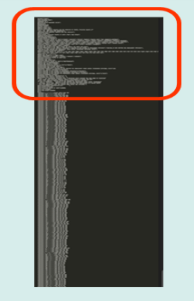 Coding of Variables…
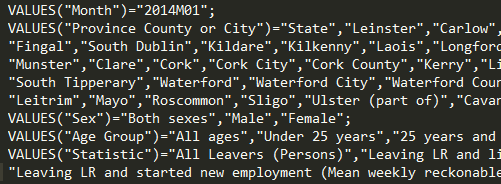 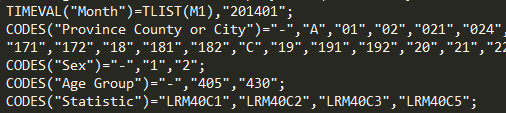 www.cso.ie
7
PX File - Data
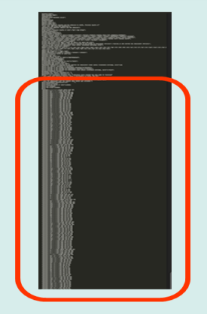 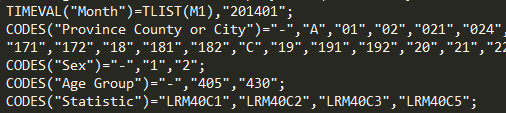 HEADER
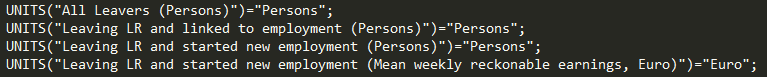 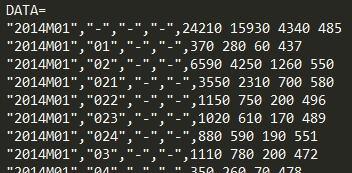 DATA
www.cso.ie
8
Program Workflow
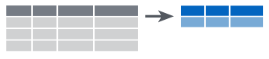 Summarise

Merge

Create PX file
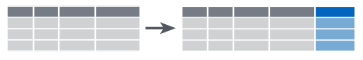 PX
www.cso.ie
9
Process 1Summarise
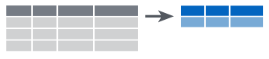 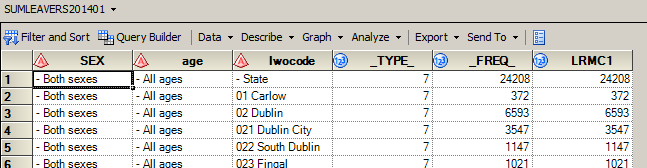 www.cso.ie
10
Process 1 –Summarise
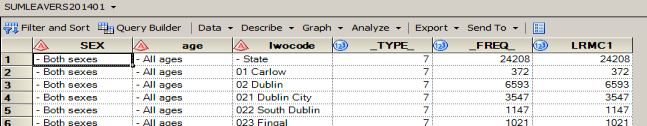 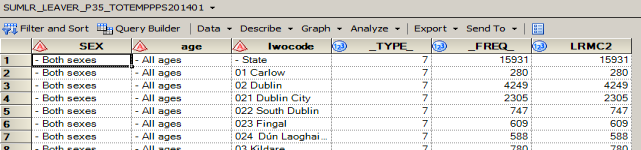 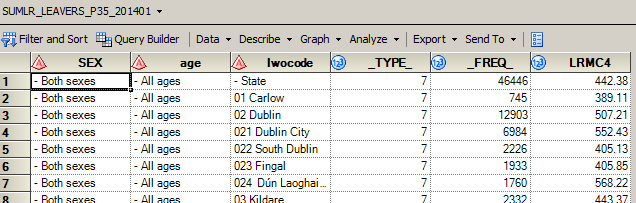 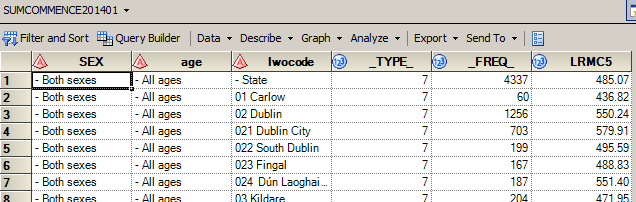 www.cso.ie
11
Process 2Merge
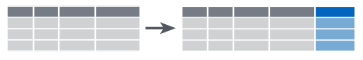 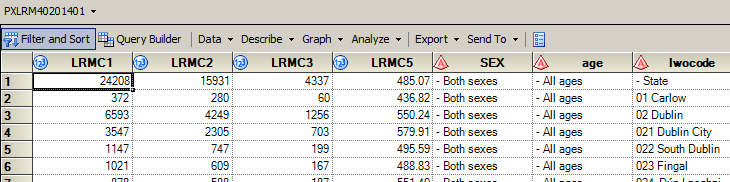 Merge on composite key
www.cso.ie
12
Process 3Create PX file
PX
Create blank PX file
Header - read in PX header template and replace marker text
Data - write to file after formatting and confidentiality checks
www.cso.ie
13
Process 3 –
Create PX file
Detail –2) Read in PX header template and replace marker text
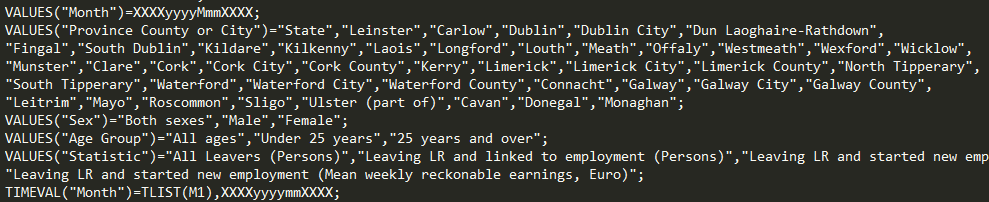 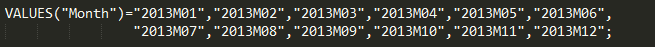 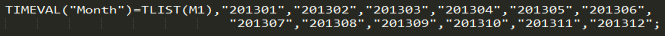 www.cso.ie
14
Process 3 –
Create PX file
Detail – 3) Write data to PX file
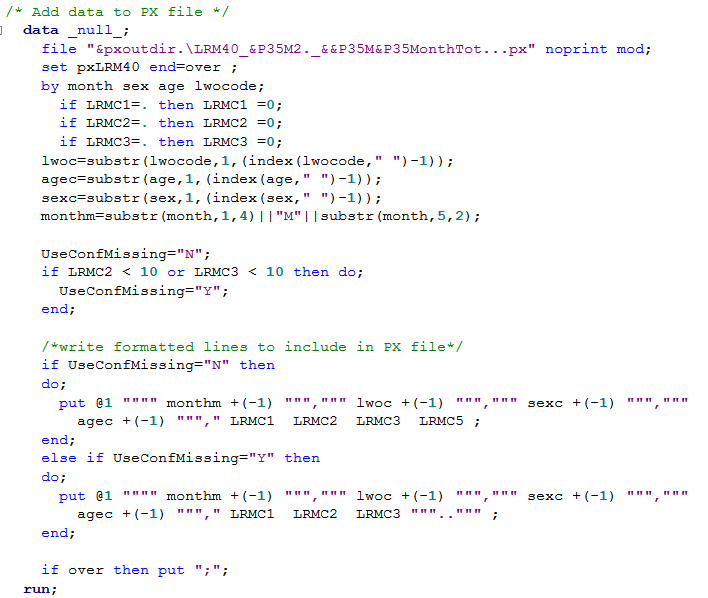 www.cso.ie
15
Process 3 –
Create PX file
Detail – 3.1) Formatted Output
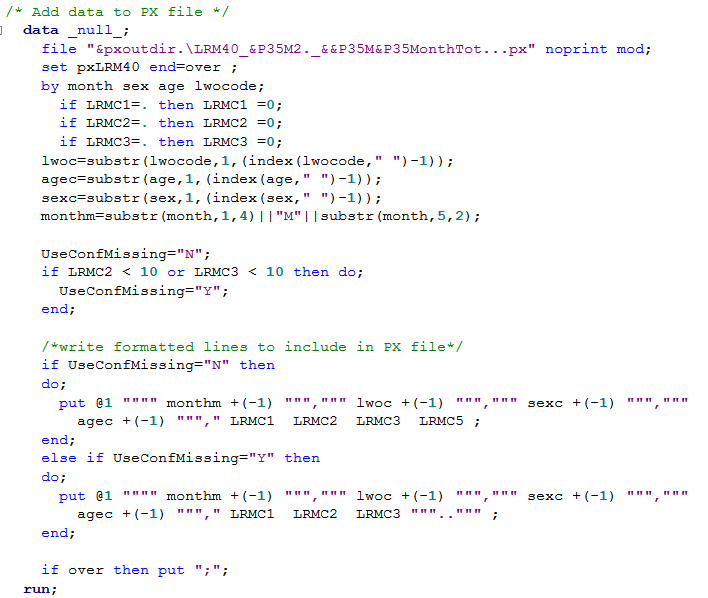 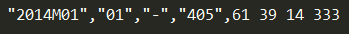 www.cso.ie
16
Process 3 –
Create PX file
Detail – 3.2) Confidentiality
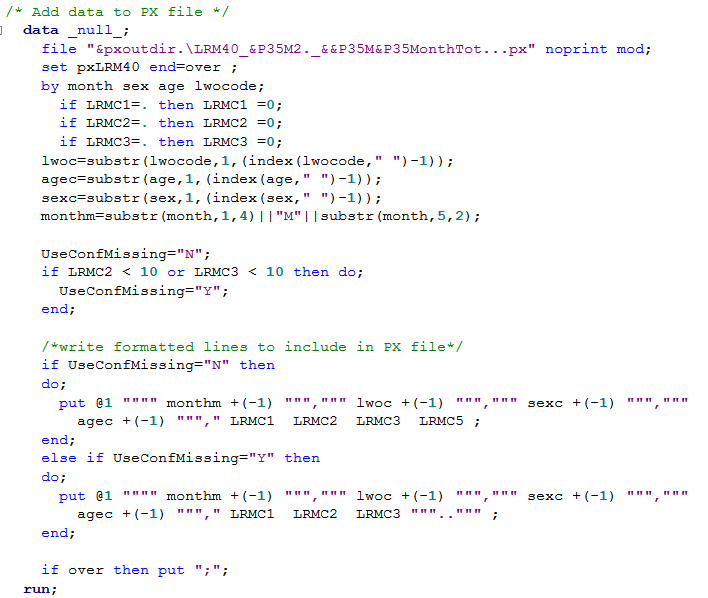 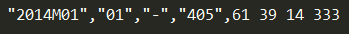 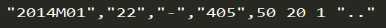 www.cso.ie
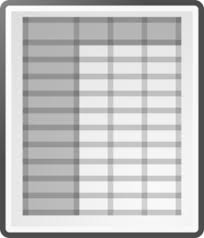 PX-file
www.cso.ie
18
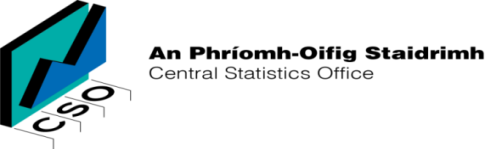 Thank you
www.cso.ie
19